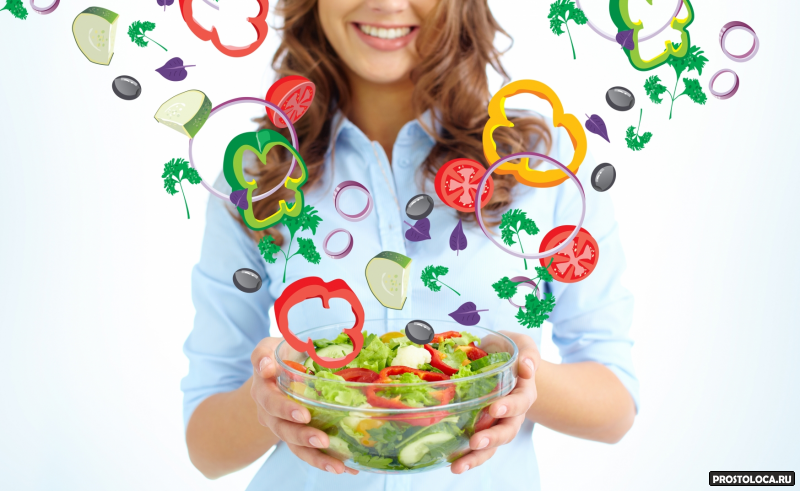 Правильное питание
Польза
Правильное питание
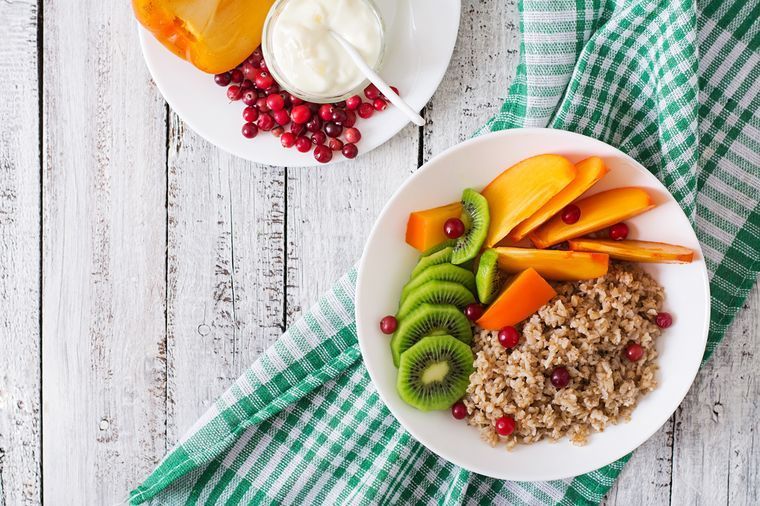 Правильное питание для здоровья организма человека крайне важно. Человеческий организм представляет собой своеобразную «фабрику» по выработке здоровья и долгих лет жизни. В ней происходят сложнейшие процессы, касающиеся в первую очередь обмена веществ и энергии.
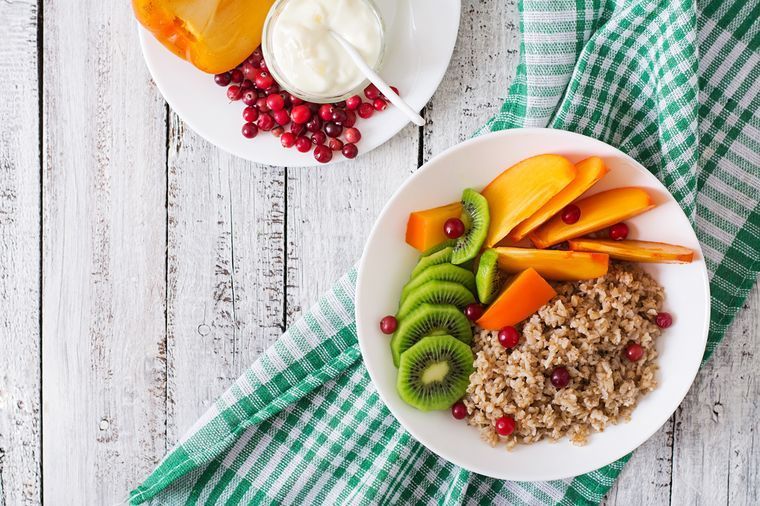 Принимать пищу нужно часто и маленькими порциями . Здоровый образ питания предполагает 5-6 приемов пищи за день.
Пища , которую полезно есть:
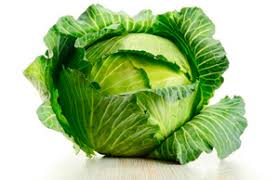 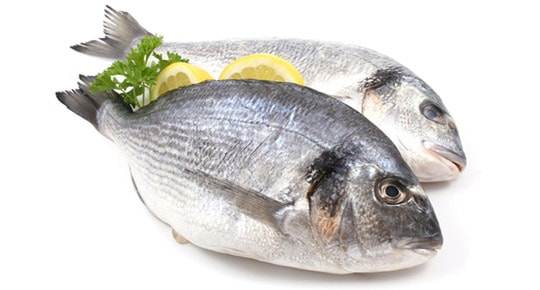 Свежие овощи
Морская рыба
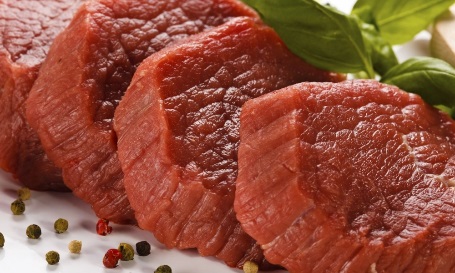 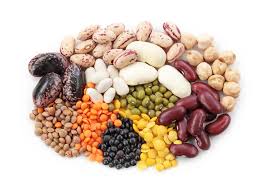 Нежирное мясо
Бобовые
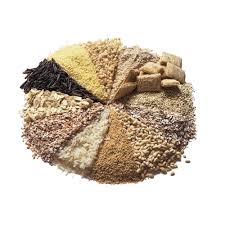 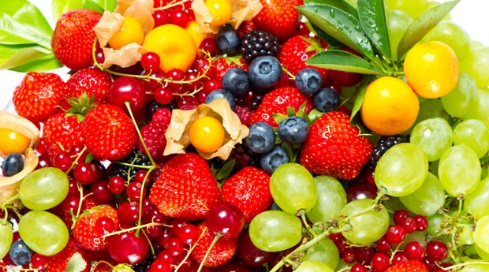 Фрукты , ягоды
Злаки
Пища, которую нежелательно есть
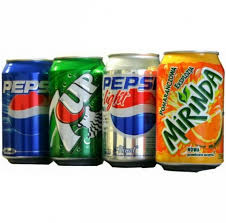 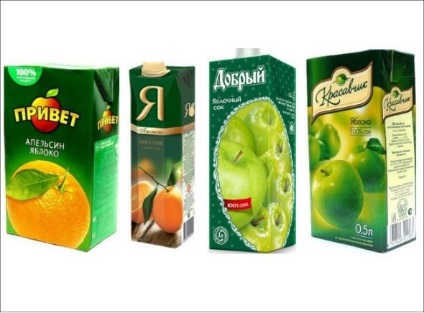 Газировки
Пакетированные соки
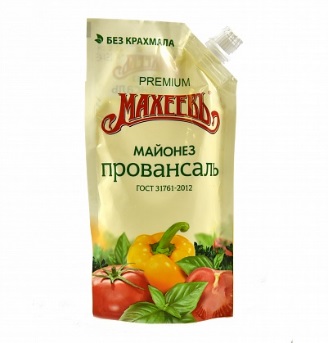 Майонез и аналогичные соусы
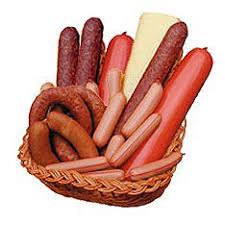 Колбасы , сосиски
Бургеры , хот-доги
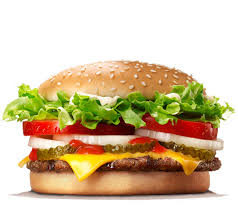